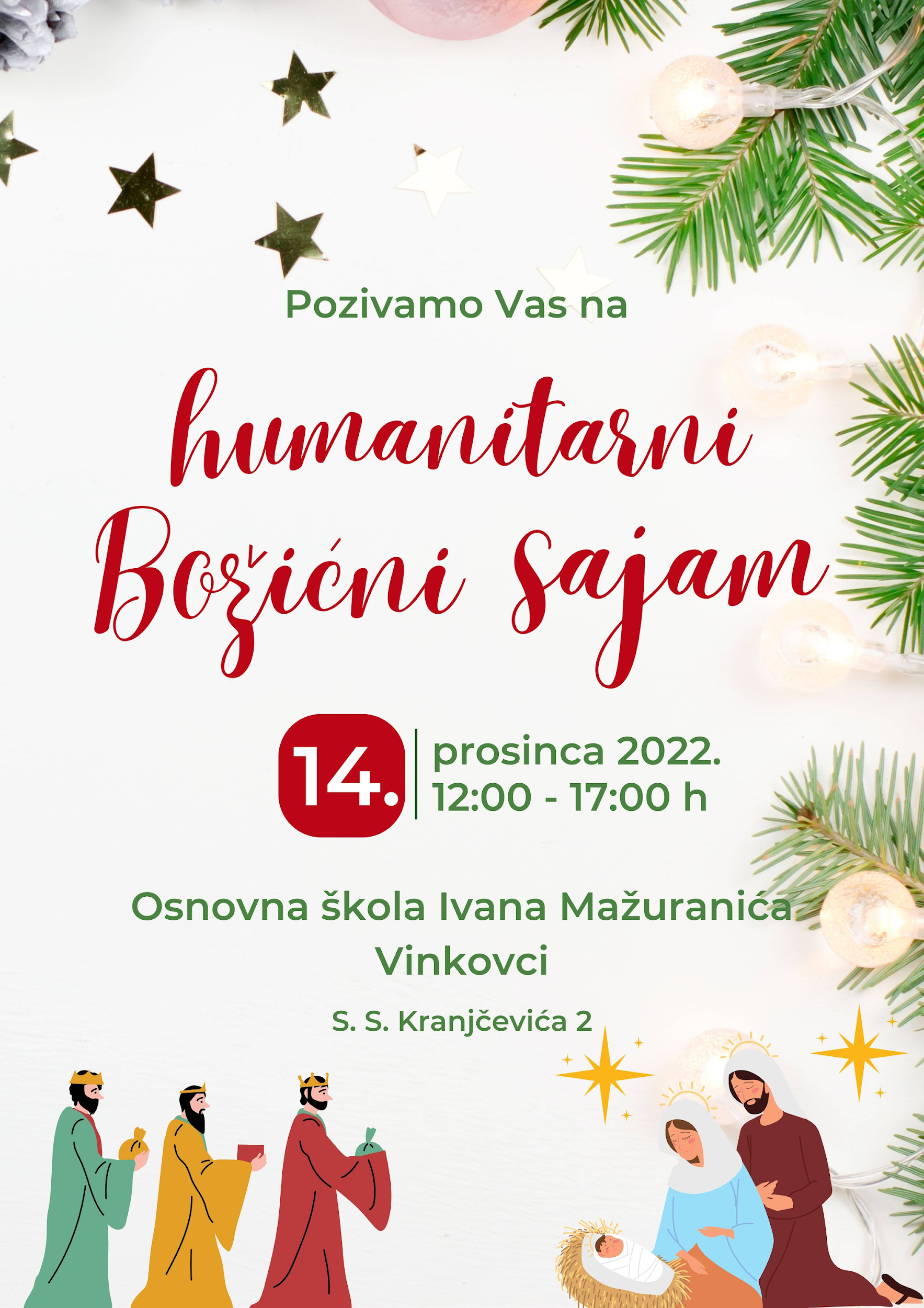 Učenici koji  pohađaju nastavnu aktivnost kemičara izrađivali su za sajam kozmetiku temeljenu na ekološki prihvatljivim proizvidima, začinsko bile te različite zdrave grickalice
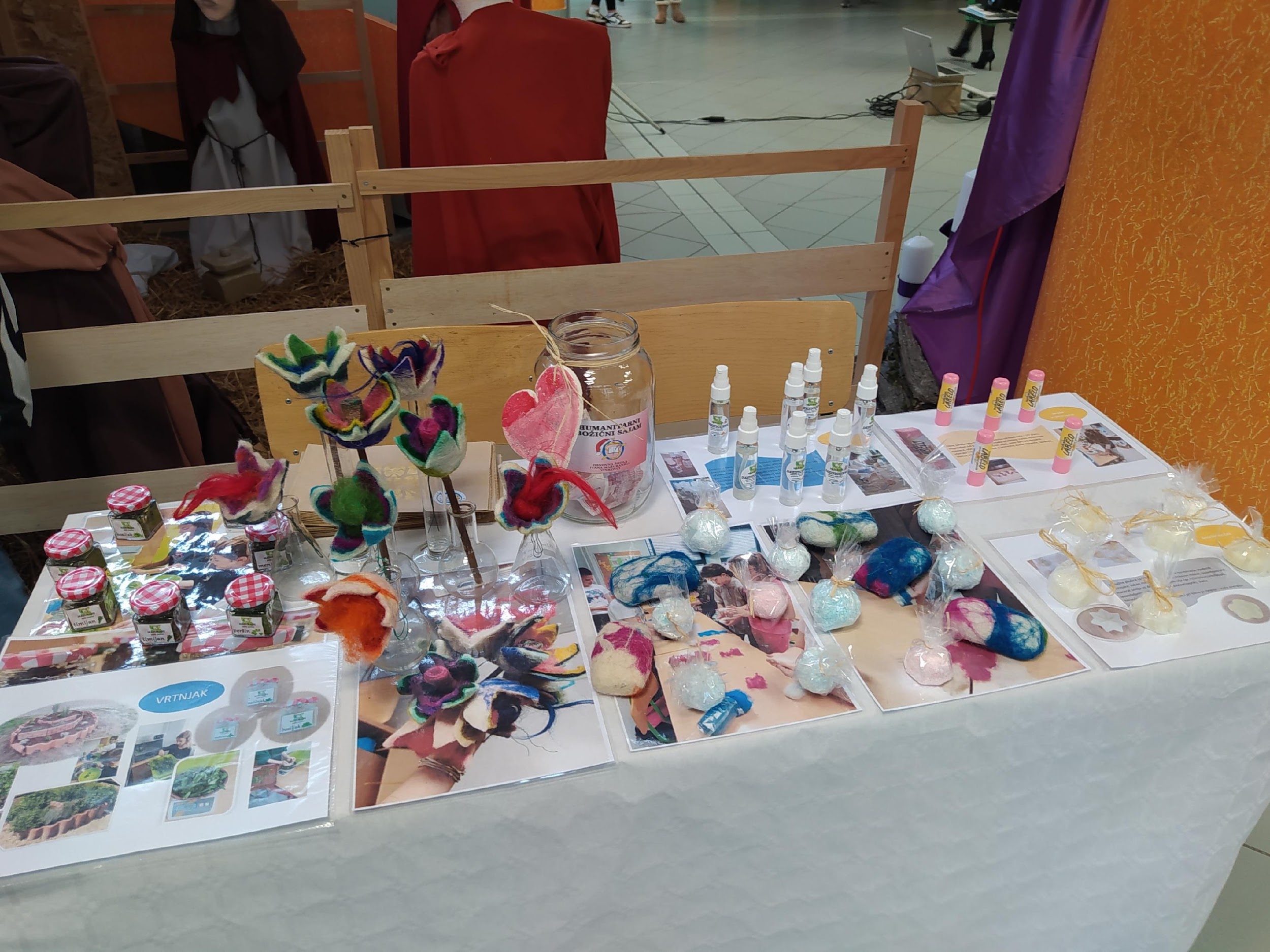 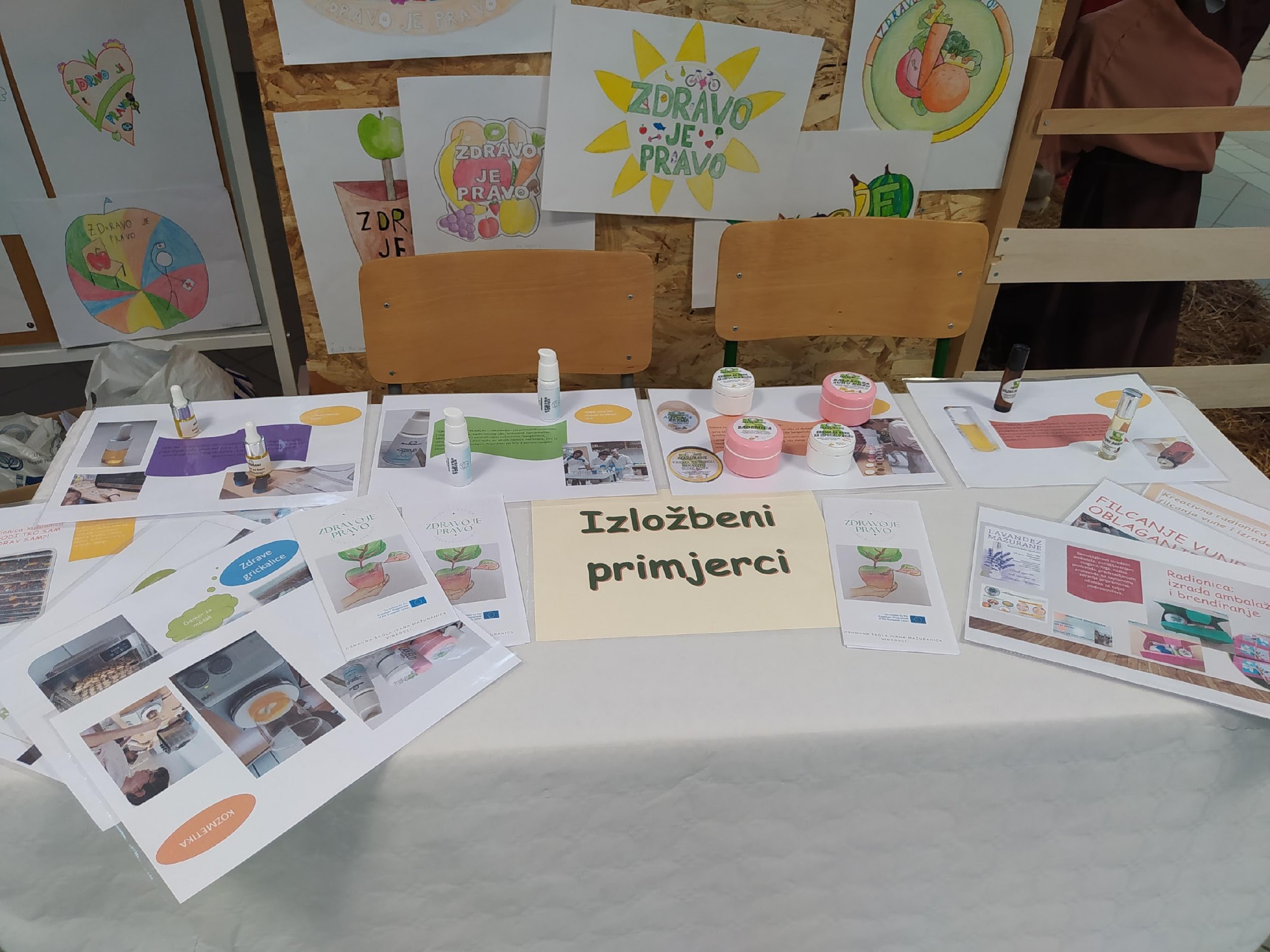 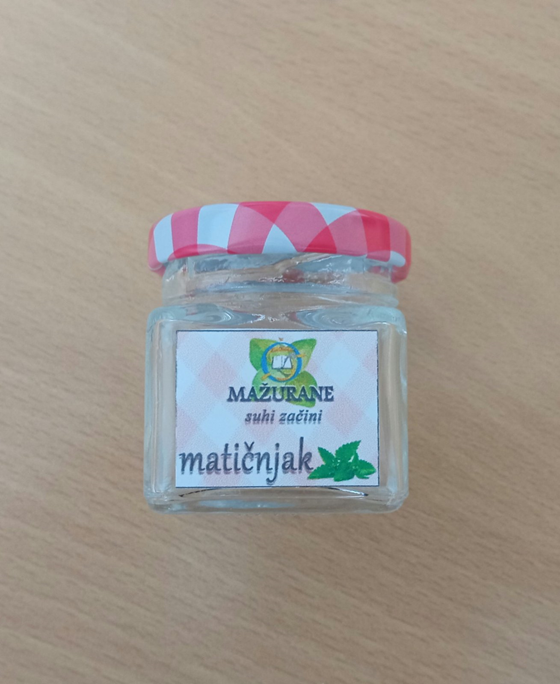 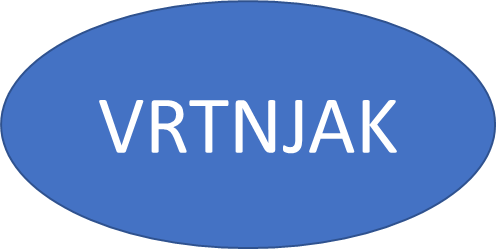 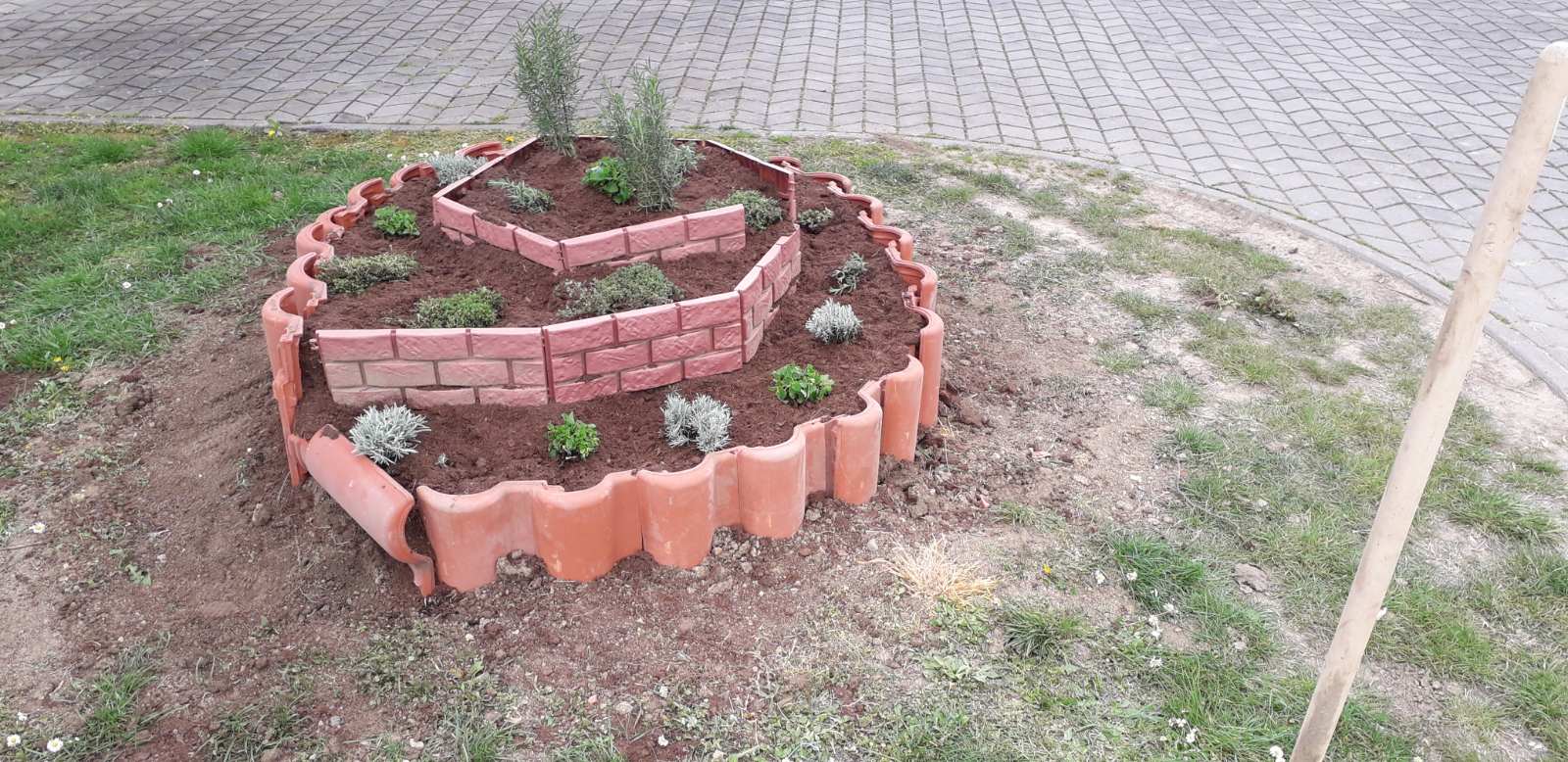 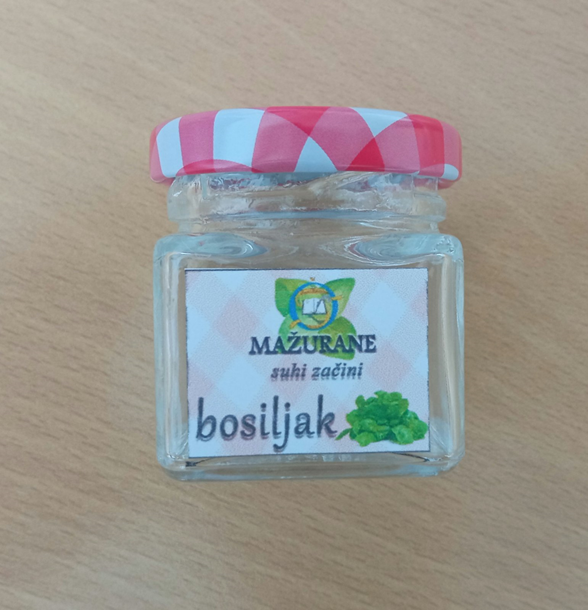 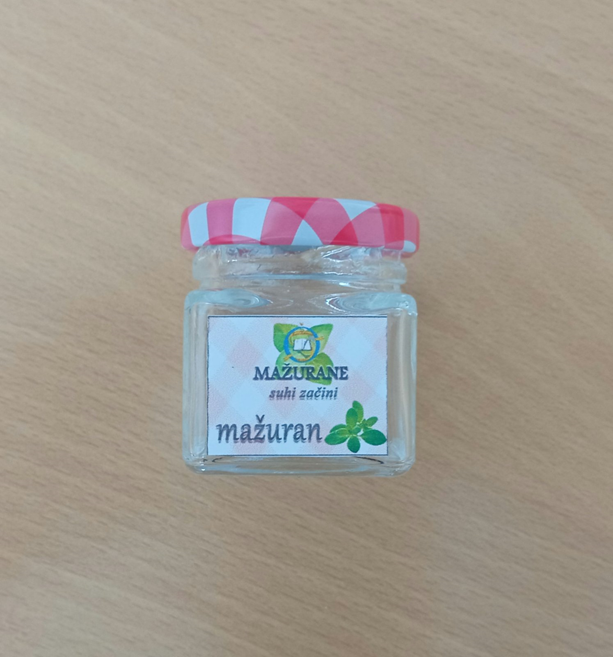 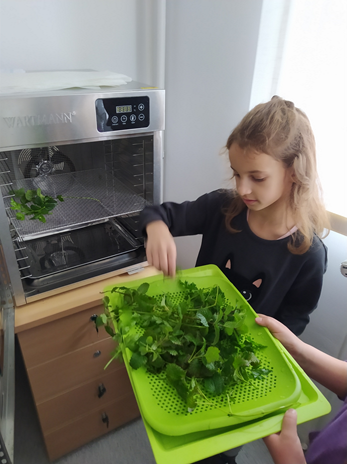 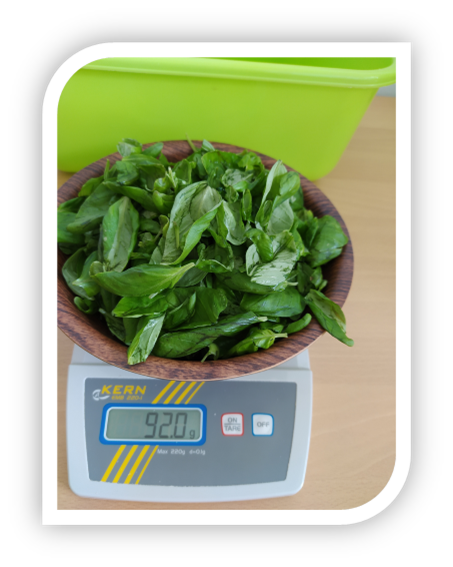 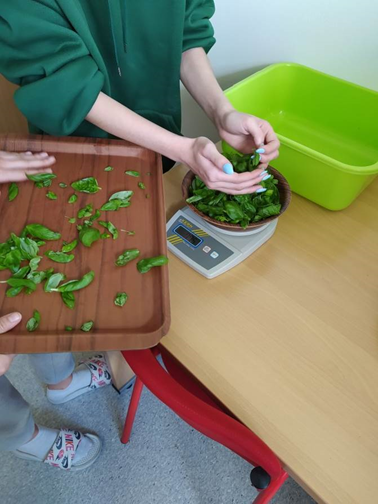 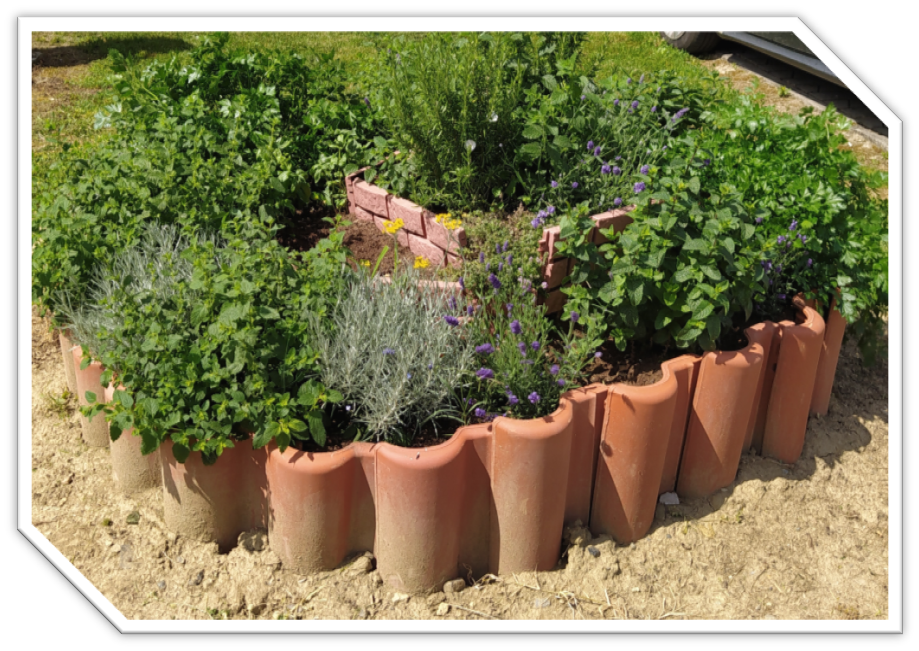 KOZMETIKA
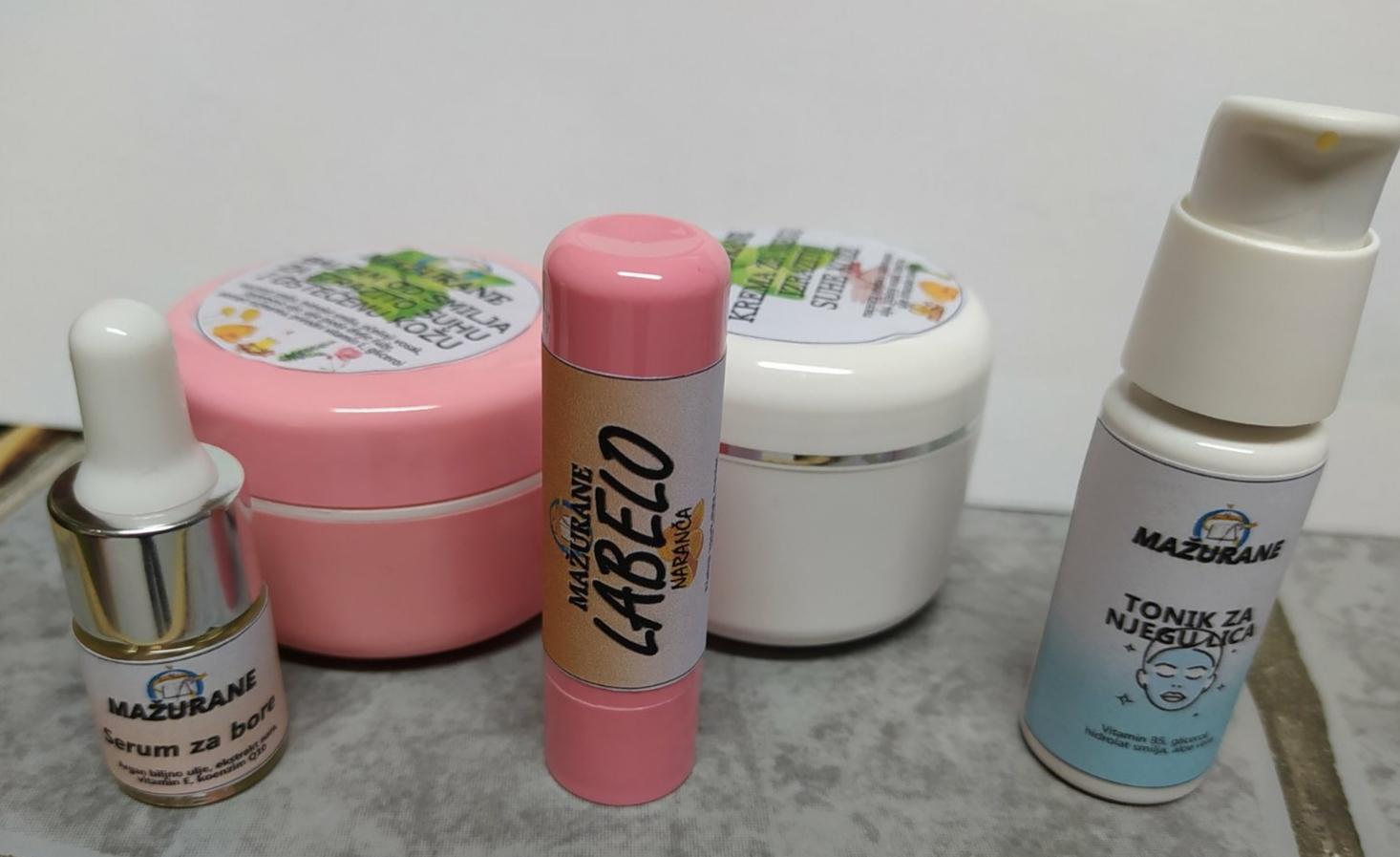 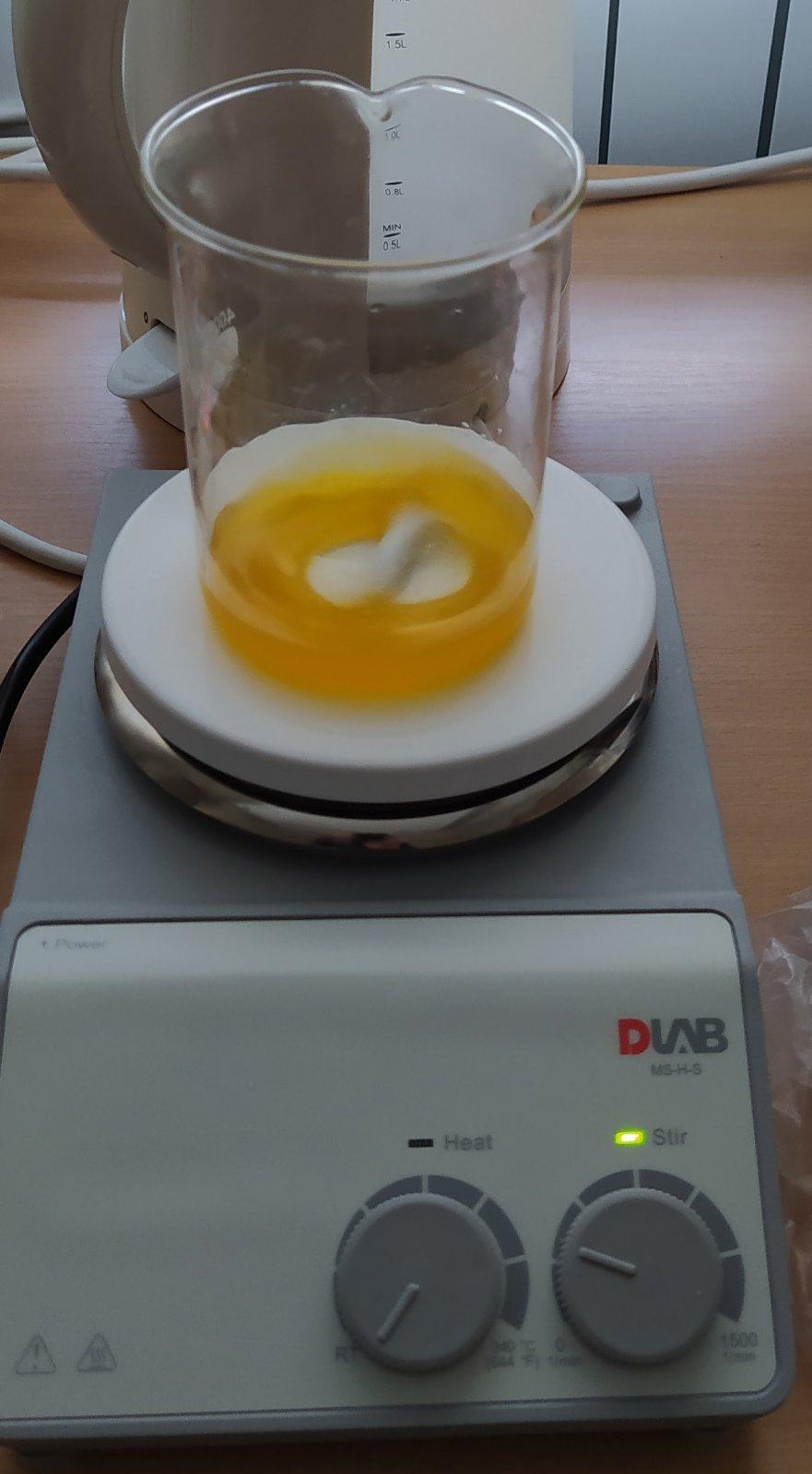 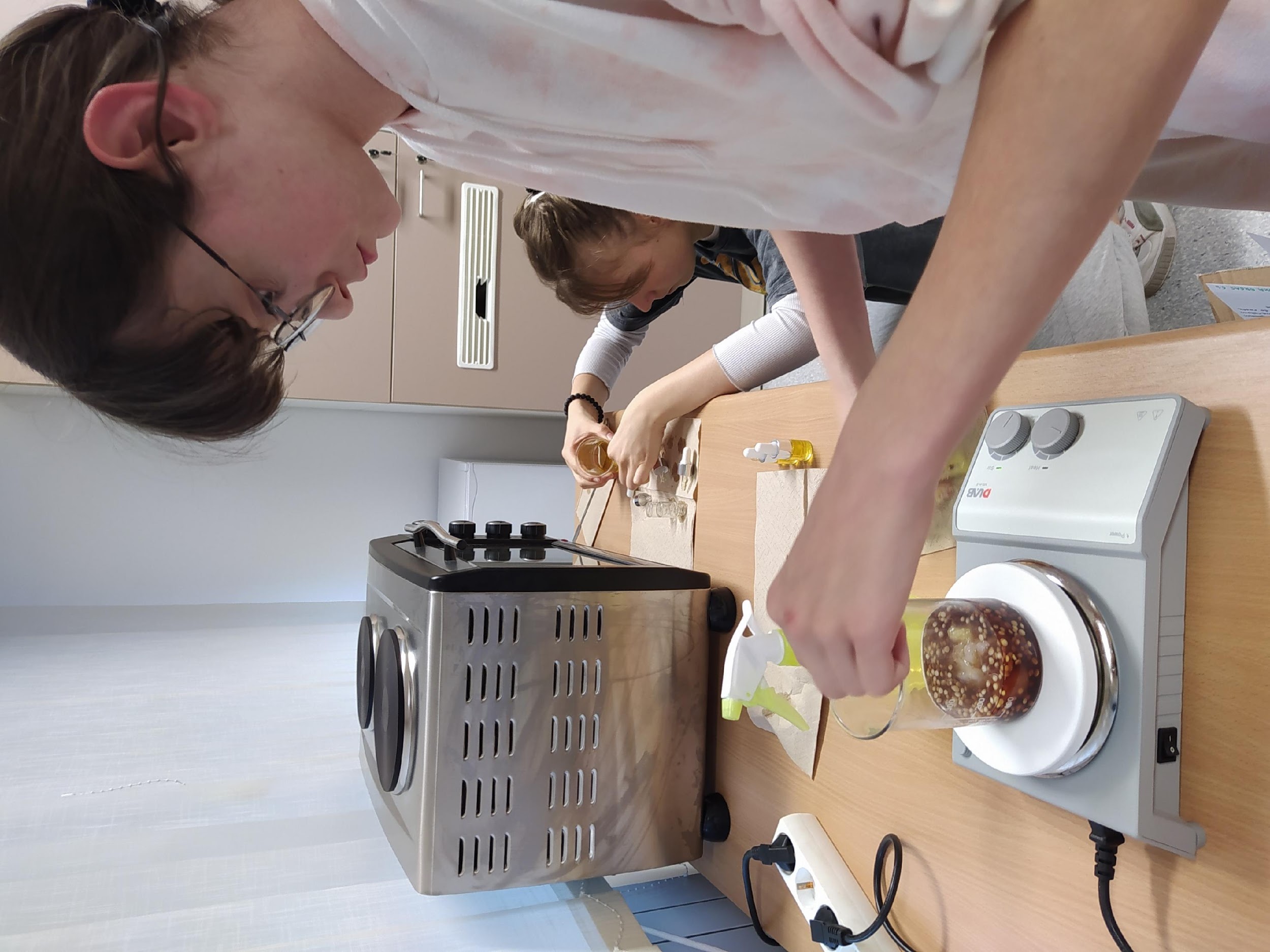 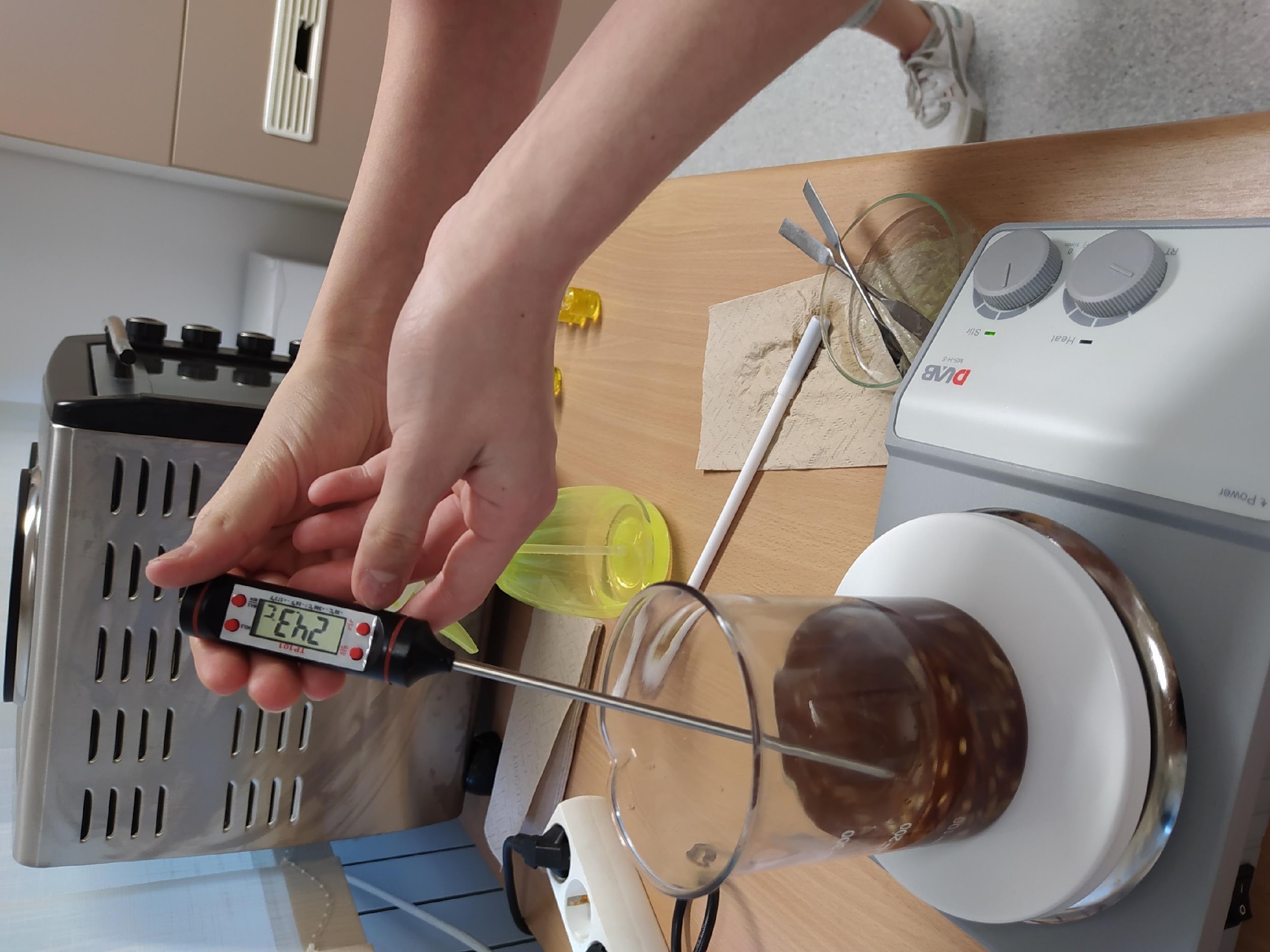 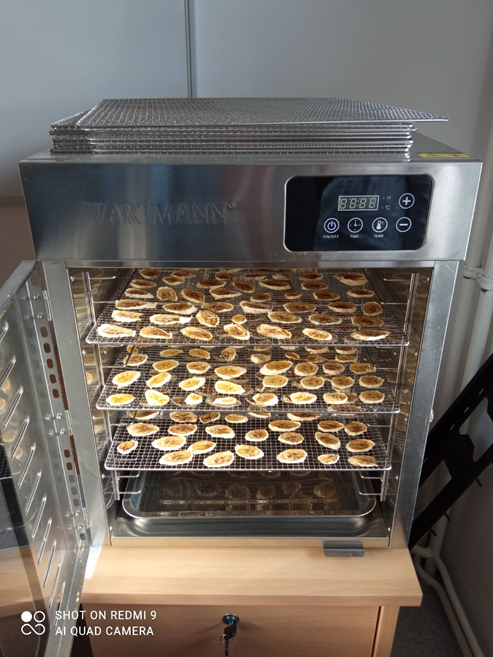 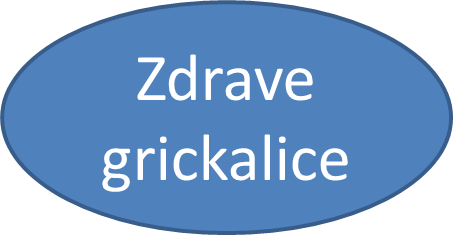 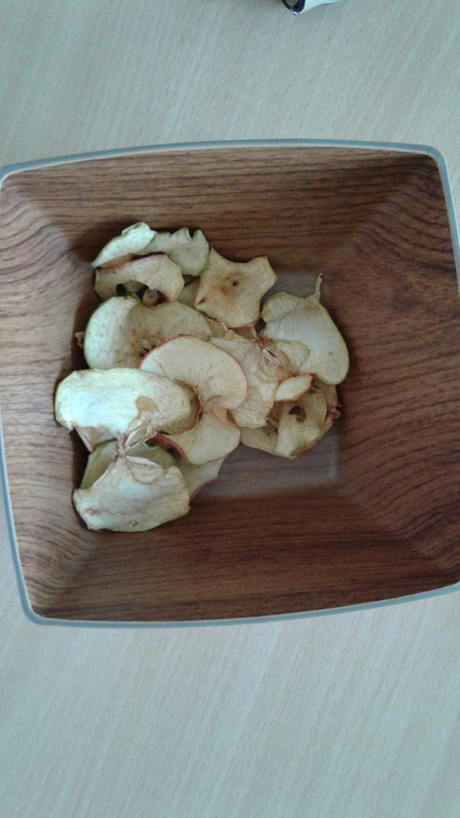 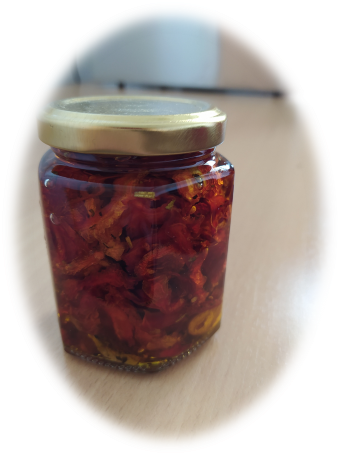 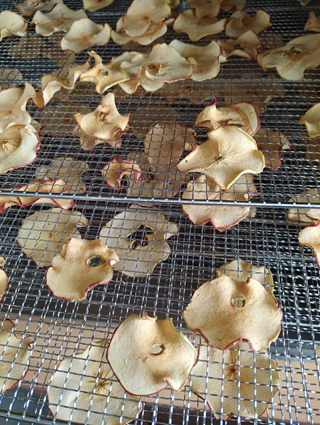 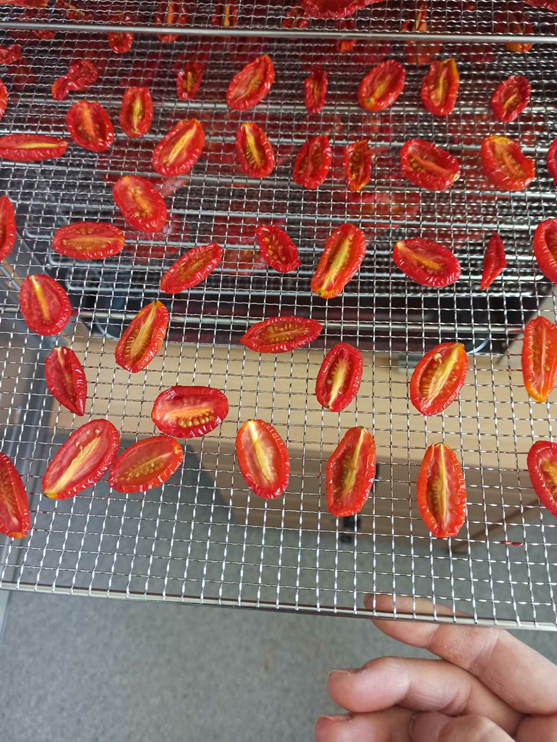 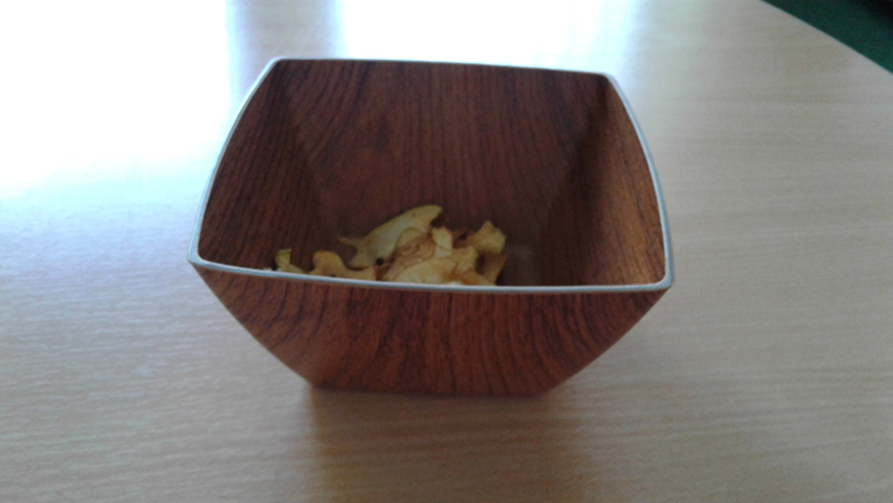